Имя существительное
Записать материал с презентации. Выполнить письменно задания со слайдов (6, 9,16, 20, 22,24)
1. Общая характеристика имени существительного (ИС)
1. Грамматическое значение – «предметность».
 К существительным относятся слова, отвечающие на вопросы: Кто? , Что?
2. Морфологические признаки:
постоянные – нарицательные/собственные, одушевлённые/неодушевлённые, лгр, род, тип склонения;
изменяемые – число, падеж.
3. Синтаксическая роль в предложении любая, особенно частотно: подлежащее и дополнение.
Ребята любят каникулы.
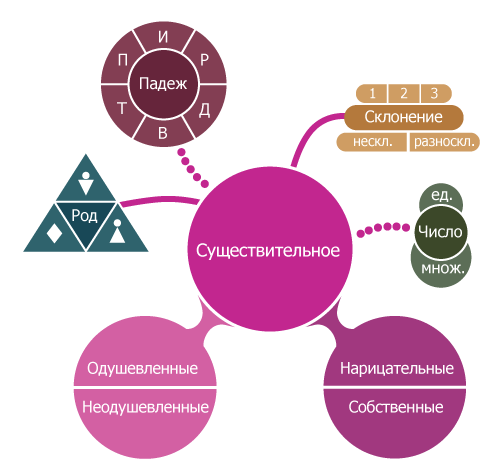 2. Нарицательные – собственные имена существительные
Нарицательные имена существительные обозначают однородные предметы, т.е. любой предмет из их ряда, а собственные имена существительные называют отдельный конкретный предмет. 
ребёнок, страна, река, озеро, сказка, репка – нарицательные
Алексей, Россия, Волга, Байкал, «Репка» - собственные
3. Лексико-грамматические разряды нарицательных ис
конкретные: стол, компьютер, документ, мышь, тетрадь, удочка
абстрактные (отвлечённые): удивление, радость, страх, счастье, чудо
вещественные: железо, золото, вода, кислород, молоко, кофе
собирательные: молодёжь, листва, дворянство
Определить лексико-грамматический разряд  следующих существительных
Семья
Шёлк
Бабьё
Зерно
Глупость
Сани
Мошкара
4. Одушевлённость - неодушевлённость
Ответ на вопрос «Одушевленное существительное или неодушевленное?» следует выбирать из 4-х возможных:
Одушевленное (мальчик, тигр)
Неодушевленное (стол, кабачок)
Существительное с колеблющимися показателями одушевленности/неодушевленности (микробы, бактерии)
Не имеет показателей одушевленности/неодушевленности (абстрактные и вещественные ИС) (добро, совесть)
Определяем одушевленность и неодушевленность ИС
1. Поставить существительное в форму мн. числа, именительного, родительного и винительного падежа.
2. Посмотреть, формы каких падежей совпадают, если:
Им.пад = вин.пад. – неодушевленное
Род.пад. = вин.пад. - одушевленное
Определить одушевленность-неодушевленность ИС
поводок, жильцы, пальто, тигр, дуб, журавль, жадина, бочка, улитка.
5. Род ис
Род у существительных – это постоянный морфологический признак. Существительные не изменяются по родам.
В русском языке три рода: мужской, женский и средний. Наборы окончаний у существительных разных родов различаются. У одушевлённых существительных отнесённость к мужскому или женскому роду мотивируется половой принадлежностью, поскольку слова обозначают лиц мужского или женского пола: отец  – мать , брат  – сестра, муж  - жена, мужчина – женщина, юноша – девушка и т.д.  Грамматический признак рода соотносится с полом. У неодушевлённых существительных принадлежность слова к одному из трёх родов не мотивируется. Слова  океан , море, река, озеро, пруд  – разного рода, и род не определяется значением слов. Морфологическим показателем рода являются окончания.
Существительные общего рода
могут относиться к лицам как мужского, так и женского пола. Это слова: умница, обжора, соня, жадина, плакса, невежа, невежда, злюка, задира, неряха, злюка, растяпа, копуша, сорвиголова  и т.п. Форма таких слов совпадает с формой слов женского рода: набор окончаний у них одинаковый. А вот синтаксическая сочетаемость разная.  По-русски можно сказать:Она такая умница! И: Он такой умница!  Значение пола одушевлённого лица можно узнать по форме местоимения (как в нашем примере) или прилагательного, или глагола в прошедшем времени: Соня проснулся. И: Соня проснулась.
6. склонение
Склонение – это тип изменения слов. Существительные изменяются по числам и падежам. В зависимости от того, какие формы есть у  слова в разных числах и падежах, по совокупности всех возможных форм, существительные относятся к одному из склонений.
Склонений у существительных три: 1-е, 2-е и 3-е. Вид склонения – это постоянный, неизменяемый морфологический признак существительных.
К 1-му склонению относятся слова женского и мужского рода с окончаниями а, я  в начальной форме. Примеры: мама, папа, дедушка, вода, земля, Анна, Аня, лекция - окончание [а].
Ко 2-му склонению относятся слова мужского рода с нулевым окончанием и среднего рода с окончаниями о, е  в начальной форме. Примеры: отец, брат, дом, Александр, море, озеро, здание - окончание [э], гений , Алексей .
К 3-му склонению относятся слова женского рода с нулевым окончанием в начальной форме. Примеры: мать, мышь, ночь, новость, рожь, ложь.
Разносклоняемые существительные
слова, имеющие окончания, свойственные формам разных склонений. Таких слов мало. Все они очень древние. Некоторые из них частотны в сегодняшней речи.
Список существительных на мя: стремя, племя, семя, бремя, вымя, темя, время, имя, пламя, знамя 
+ путь, дитя
Нулевой тип склонения
Неизменяемые существительные, у которых наблюдается полное совпадение падежных форм: жалюзи, кино, салями
Адъективный тип склонения
Существительные, образованные в результате перехода прилагательных в имена существительные: мороженое, столовая, дежурный
Определить тип склонения ИС
Ванная, морж, степь, подушка, автомобиль, море, кофе, стена, зануда, юноша, мышь, путь.
7. число
Число - это морфологический признак, изменяемый для одних существительных и неизменяемый, постоянный у других.Подавляющее количество русских существительных изменяются по числам. Например: дом – дома, девочка – девочки, слон – слоны, ночь – ночи. Существительные, изменяющиеся по числам, имеют формы и единственного, и множественного числа и соответствующие этим формам окончания. У ряда существительных формы единственного и множественного числа различаются не только окончаниями, но и основой. Например: человек – люди, ребёнок – дети, котёнок – котята.
Большинство предметов, обозначаемых существительными, имеющими только форму единственного или множественного лица, не поддаются счёту. 
У таких существительных число – неизменяемый морфологический признак.
Существительные, имеющие форму единственного числа:
собирательные: дворянство, ребятня
вещественные: золото, молоко, простокваша
абстрактные (или отвлечённые): жадность, злость, добро
некоторые собственные, а именно: географические названия: Россия, Суздаль, Петербург
Существительные, имеющие форму множественного числа:
собирательные: всходы
вещественные: сливки, щи
абстрактные (или отвлечённые): хлопоты, выборы, сумерки
некоторые собственные, а именно географические названия: Карпаты, Гималаи
некоторые конкретные (предметные), часы, сани, а также  группа существительных, обозначающих предметы, которые состоят из двух частей: лыжи, коньки, очки, ворота
Подчеркнуть Ис во множественном числе. Выписать  из них те, которые употребляются только во множественном числе
Берлога, рыбаки , пироги , брюки , грибы , осень, берега , яблони , ножницы , мастер, брат, салют, шарфы , пруды , парк, гнёзда , очки , кнопка.
8. Падеж
Падеж – это непостоянный, изменяемый морфологический признак имён существительных. У неизменяемых существительных наблюдается полное совпадение всех падежных форм.
И.п. – кто?, что?
Р.п. – кого?, чего?
Д.п. – кому?, чему?
В.п. – кого?, что?
Т.п. – кем?, чем?
П.п. – (о) ком?, (о) чём?
Просклонять Ис
Телега, конь, степь, время.
9. Синтаксическая роль существительных в предложении
Мать сидит у окна. Она листает  журнал, рассматривает фотографии людей и природы. Моя мать – учитель географии. "Мама", - зову её я.
Мать - подлежащее
У окна – обстоятельство
Журнал - дополнение
Фотографии - дополнение

Людей - определение
Природы - определение
Мать - подлежащее
Учитель - сказуемое
Географии - определение
Мама – обращения, как и вводные слова, предлоги, союзы, частицы членами предложения не являются.
Подчеркнуть выделенные ИС как члены предложения
За мной стоял мужчина с портфелем.
Мужчина пришел с портфелем.
Он – достойный сын своей матери.
Он сказал матери не всю правду.
Пребывание в тишине успокаивает нервы.
Шорохи раздались в зловещей тишине.